Aula dinossauros
Pedro Brisola
Nina Marcondes
Eunizinis Kawafune
Ana Oliveira
Eric Cito
Tema:
Natureza da ciência
Contextualização sociocultural
Evolução de dinossauros

Contexto
Aula dupla
Ensino médio
Desenho e esqueleto
Fazer uma representação do dinossauro baseado no esqueleto
Objetivo:
Levantamento de conhecimento prévio
Base da montagem de qualquer representação de dinossauros
Trailer jurassic world
https://www.youtube.com/watch?v=QUXS0TxmnQQ
Chamar atenção
Contextualização
Aproximação com a cultura pop
Fotos de diferentes dinossauros  de onde foram retiradas as imagens?
Dar as fontes  o aluno vai relacionar
Atividade em grupo (3 ou 4)
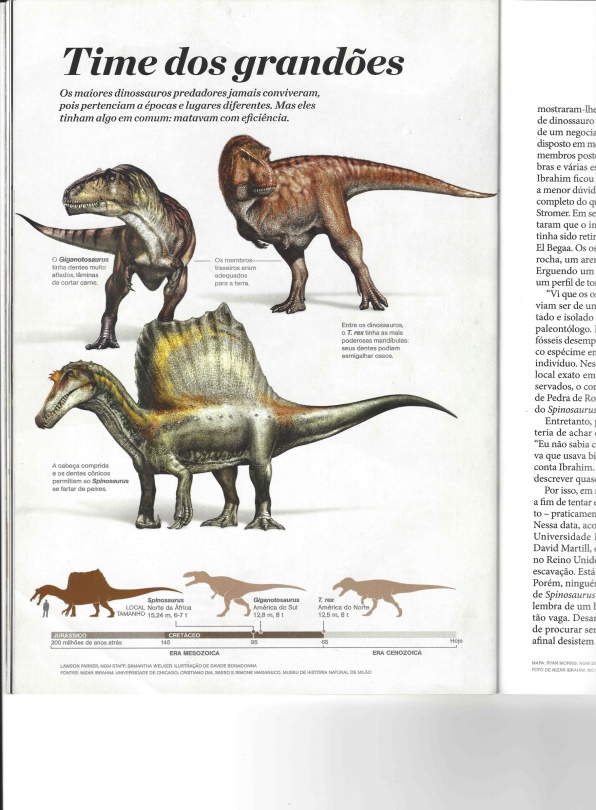 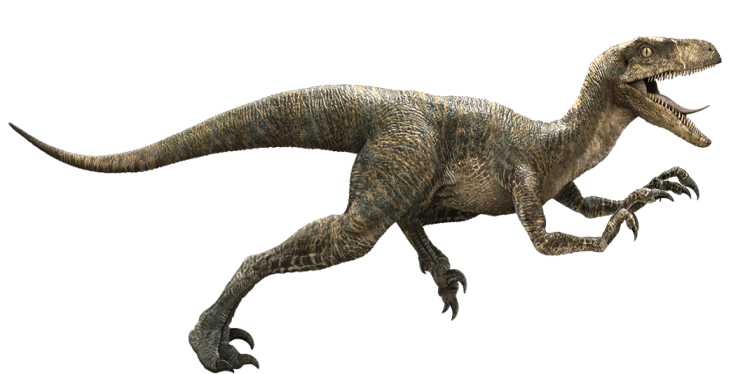 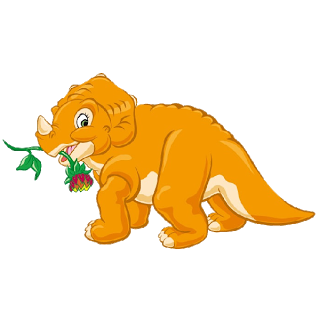 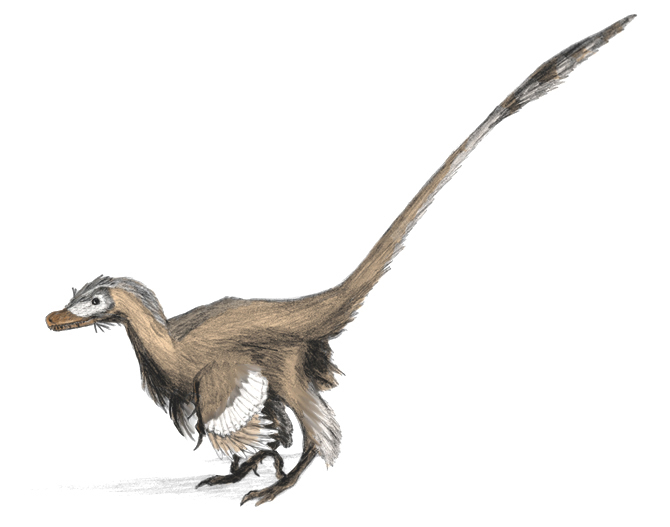 Qual imagem vocês acham que é mais próxima de um dinossauro real?
Esperado: Animais mais próximos do jurassic park
Menos coloridos, mais aparência de lagarto.  Influência das mídias.
Como vocês acham que essas representações foram feitas?
Retornar à atividade do desenho
Qual a semelhança entre as imagens que vocês desenharam e das que nós mostramos para vocês?
Por que as diferenças?
Discussão aberta
Vídeo “Nerdologia – A ciência de Jurassic Park”.
Discussão Sobre o vídeo
https://www.youtube.com/watch?v=I4_L5y6GU-w


Fechamento